Lesson 9: Budgeting
Learning outcomes
Define a budget and show how budgets, strategic  objectives and strategic plans are related
Explain the budgeting process and the interlinking of  the various budgets within the business
Indicate the uses of budgeting and construct various  budgets, including the cash budget, from relevant data
Show how the budget can be used to exercise  control over the business
Budgeting
What is a budget?
What is it for?
How is it prepared?
Who prepares it?
How is it used?
Why does the board regard it as important  enough to spend time on?
What is the budgeting process and interlinks?
How and why is performance monitored? Who  does the monitoring? How the budget can be  used to exercise control over the business?
Budgeting
"A budget is just a method of  worrying before you spend money, as  well as afterward."
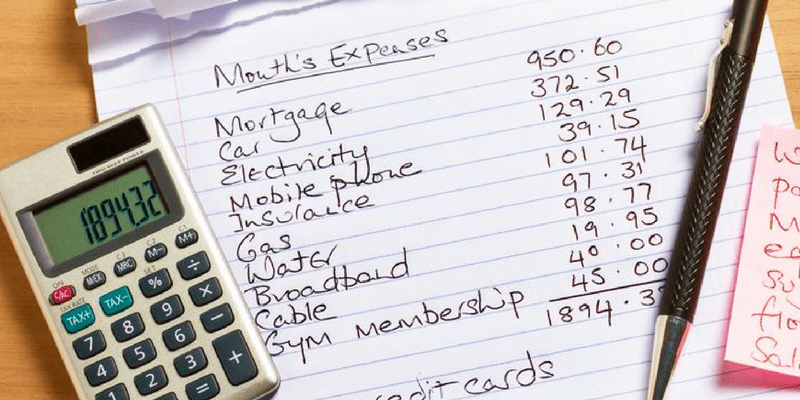 Budgeting
It is vital that businesses develop plans for the future.  Whatever a business is trying to achieve, it is unlikely  to happen unless its managers are clear what the  future direction of the business is going to be.

The continuous cycle of planning and evaluation used  by an entity in order to achieve the stated goals and  objectives of the organization.

The process of allocating a finite amount of resources  to the prioritized needs of the organization.

A tool we use to control spending decisions.
Mission, Strategic Objectives,  Strategic Plans, Budgets
The mission sets the overall direction and,  once set, is likely to last for quite a long time –  perhaps throughout the life of the business;
The strategic objectives, which are also long  term, will set out how the mission can be  achieved;
The strategic plans identify how each  objective will be pursued; and
The budgets set out, in detail, the short-term
Plans and	 targets necessary to fulfill the strategic objectives.
Budgeting -The planning and control process
Once the mission and objectives of the business  have been determined, the various strategic options  available must be considered and evaluated in order to  derive a strategic plan.
The budget is a short-term financial plan for  the business that is prepared within the framework of  the strategic plan.
Control can be exercised through the comparison  of budgeted and actual performance. Where a  significant divergence emerges, some form of corrective  action should be taken. If the budget figures prove to be  based on incorrect assumptions about the future, it might  be.
The planning and control process
Establish mission and objectives
Undertake a position analysis
Identify and assess strategic options
Select strategic options and formulate long-term (strategic) plans
Prepare budgets
Perform and collect information on actual performance
Identify variances between planned(budgeted) and actual performance
Respond to variances and exercise control
Revise plans (and budgets) if necessary
Figure 9.1
[Speaker Notes: Once the mission and objectives of the business have been determined, the various strategic options available must be considered and evaluated in order to derive a strategic plan. The budget is a short-term financial plan for the business that is prepared within the framework of the strategic plan. Control can be exercised through the comparison of budgeted and actual performance. Where a significant divergence emerges, some form of corrective action should be taken. If the budget figures prove to be based on incorrect assumptions about the future, it might be necessary to revise the budget.]
Question
Do you think that planning (including  budgeting) within a business should be the  responsibility of managers or accountants?
[Speaker Notes: It should be the responsibility of managers. Although accountants play a role in the planning process, by supplying relevant information to managers and by contributing to decision making as part of the management team, they should not dominate the process.]
Time Horizon of Plans and Budgets
Setting strategic plans is a major exercise  normally performed every five years or so, and budgets	are usually set for the forthcoming year, but no need for one year.
May vary according to the needs of the particular business, e.g. information  technology.
2-3 years - more appropriate.
Strategic planning under frequent review.
The five main benefits of budgets to a business
Promote forward thinking and identification of short-term problems
Help co-ordinate the various sections of the business
Budgets
Motivate managers to better performance
Provide a system of authorisation
Provide a basis for a system of control
Figure 9.2
[Speaker Notes: The five benefits have been discussed in the chapter.]
Question
Do you think a budget is a forecast?
[Speaker Notes: We have seen that a budget is a business plan for the short term, which is mainly expressed in financial terms. Note particularly that a budget is a plan, not a forecast. To talk of a plan suggests an intention or determination to achieve the targets; forecasts tend to be predictions of the future state of the environment. 

Clearly, forecasts are very helpful to the planner/budget setter. If, for example, a reliable forecaster has predicted the number of new cars to be purchased in the UK during next year, it will be valuable for a manager in a car manufacturing business to take account of this information when setting next year’s sales budgets. However, a forecast and a budget are distinctly different.]
Managers need take into account  the limiting factors
Can you think of any ways in which a short-  term shortage of production facilities of a  manufacturer might be overcome?
Answer
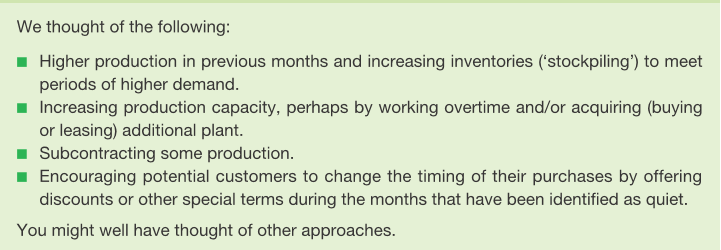 SG Budget
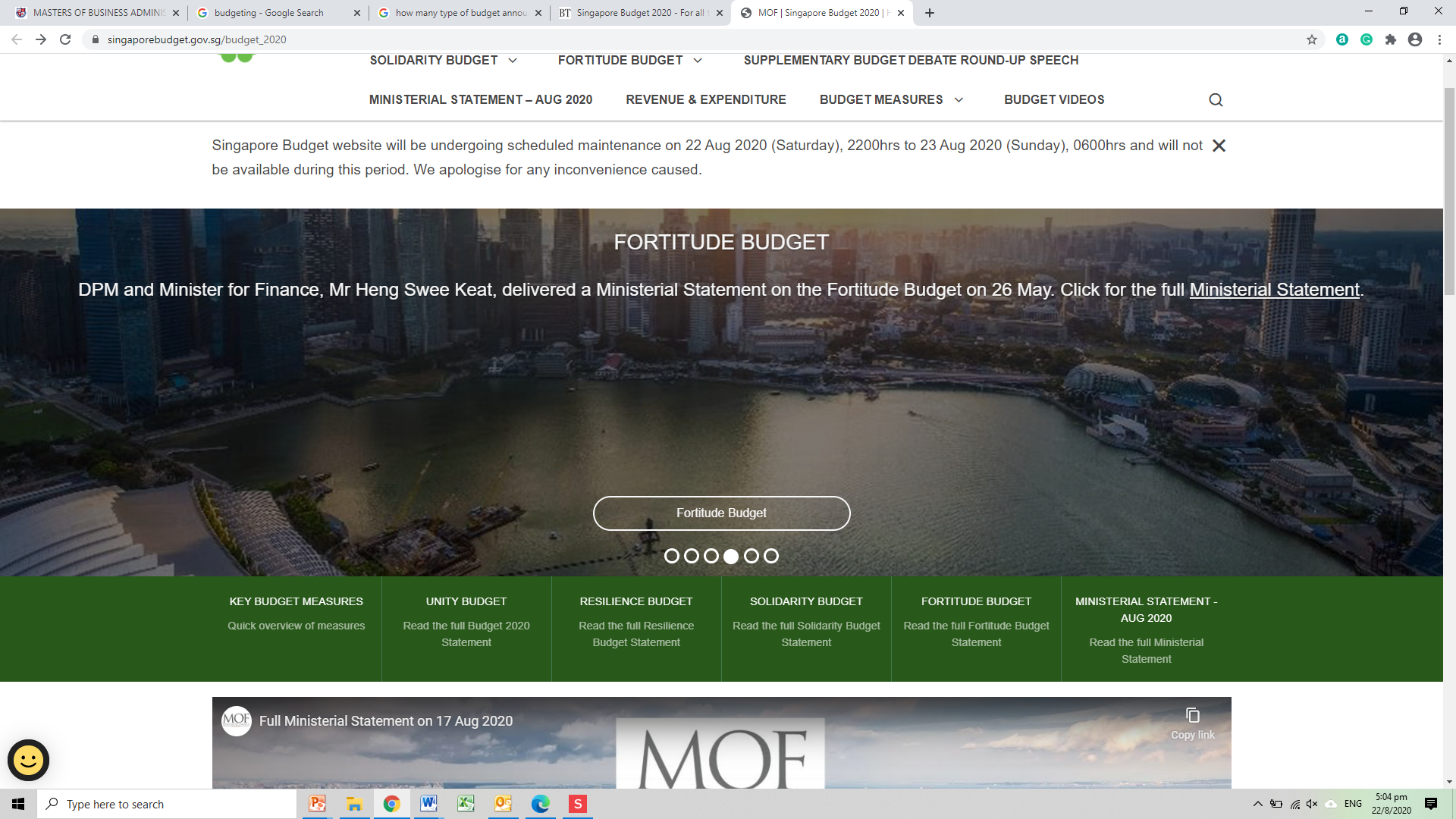 How budgets link to one another
Larger businesses will prepare more than one budget for a particular period. 
Each budget prepared will relate to a specific aspect of the business. 
The contents of all of the individual operating budgets will be summarised in master budgets consisting of a budgeted income statement and statement of financial position (balance sheet).
Cash budget
The interrelationship of operating budgets
Trade payables budget
Trade receivables budget
Raw materials purchases budget
Direct labour budget
Capital expenditure budget
Overheads budget
Sales budget
Finished inventories budget
Raw materials inventories budget
Production budget
Figure 9.3
[Speaker Notes: The starting point is usually the sales budget. The expected level of sales normally defines the overall level of activity for the business. The other operating budgets will be drawn up in accordance with this. Thus, the sales budget will largely define the finished inventories requirements and, from this, we can define the production requirements and so on. This shows the interrelationship of operating budgets for a manufacturing business.]
Overall sales budget
Sales budgetNorth region
Sales budgetSouth region
Sales budgetEast region
Sales budgetWest region
The vertical relationship between a business’s sales budgets
Figure 9.4
[Speaker Notes: This business manages its sales through four geographical areas. The overall sales budget for the business as a whole is the sum of the four regional sales budgets.]
2%
2%
>50% over plan
26–50% over plan
12%
11–25% over plan
27%
1–10% over plan
11%
Came in on plan
28%
1–10% under plan
10%
11–25% under plan
3%
>25% under plan
5%
Don’t know
0
5
10
15
20
25
30
(%)
The accuracy of revenue budgets
Figure 9.5 Source: Information from BPM Forum (2008), ‘Perfect how you project’.
[Speaker Notes: 66 per cent of revenue budgets were accurate within a range of 10 per cent.]
Cash Budget
It sets out all the cash receipts and payments that a business expects to make over a period of time. 
Usually month-to-month basis.
Cash Budget
Running out of cash funds will require a huge problem to the company. 
Any shortage of cash can be foreseen and action taken in good time to obtain a loan or a bank overdraft to cover the shortfall when it occurs. 
When a cash budget had been prepared, the customer would be able to know in advance if the additional cash funds are needed.
In short,
Cash budget can reveal
How much is needed
When it will be needed
Case 1
The cash budget- Example 9.1
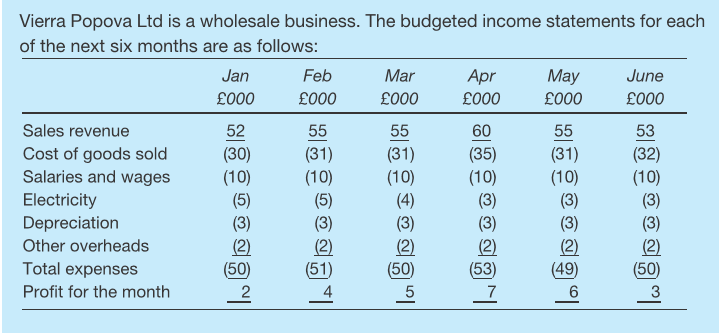 The cash budget- Example 9.1
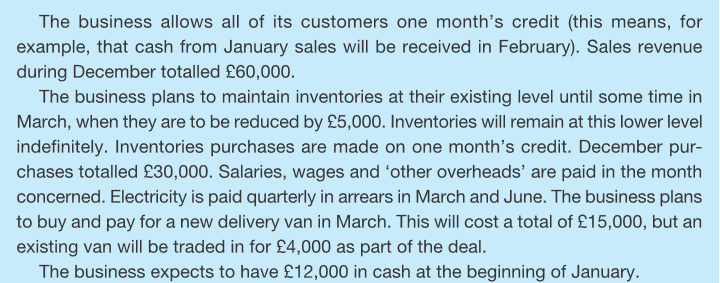 Jan	        Feb	        Mar	        Apr	     May         June
£000	       £000 	       £000          £000         £000        £000
Receipts
Trade receivables	 	60              52              55              55             60            55
Payments
Trade payables	 (30)            (30)           (31)            (26)          (35) 	  (31)
Salaries and wages	                  (10)             (10)           (10)           (10)           (10)          (10)
Electricity		 	                                            (14) 	         	            	     (9)
Other overheads		         (2)               (2)             (2)             (2)             (2)             (2)
Van purchase		                    –	                –           (11)  	    –               –               –
Total payments		       (42)	        (42)           (68)           (38)           (47)           (52)
Cash surplus		        18	          10           (13)             17             13               3
Opening balance		        12	          30	        40              27             44             57
Closing balance		        30	          40             27             44              57             60
An example of a budget – the cash budget
An example of a budget – the cash budget
Question
In the above example, what conclusions do  you draw and what possible course of action  do you recommend regarding the cash  balance over the period concerned?
[Speaker Notes: Given the size of the business, there is a fairly large cash balance that seems to be increasing. Management might consider: ■ putting some of the cash into an income-yielding deposit; ■ increasing the investment in non-current (fixed) assets; ■ paying a dividend to the owners; and/or ■ repaying borrowings.]
Preparing other budgets
Refer to the reading material, Example 9.2
Trade receivables budget
Trade payables budget
Inventories budget
An example of the inventories budget
Measuring variances from budget
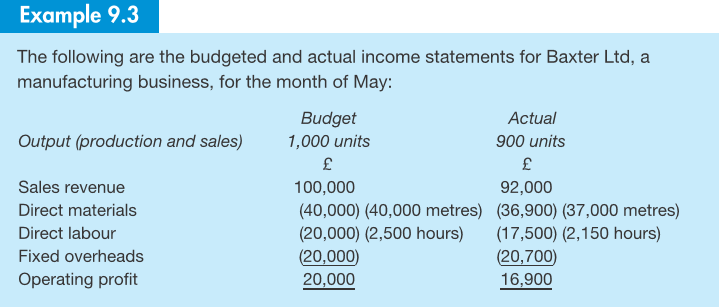 Flexible budgets
A more valid comparison can be made between the budget (using the flexed figures) and the actual results.
Budgeted profit
plus
All favourable variances
minus
All adverse variances
equals
Actual profit
Relationship between the budgeted and actual profit
Figure 9.6
[Speaker Notes: The variances represent the differences between the budgeted and actual profit, and so can be used to reconcile the two profit figures.]
Example:
Compare the sales revenue, raw materials and labour values between the flexed budget and the actual results and reconcile the original budget and the actual profit for Baxter Ltd. Remember that the sales volume variance is also part of the difference.
Answer:
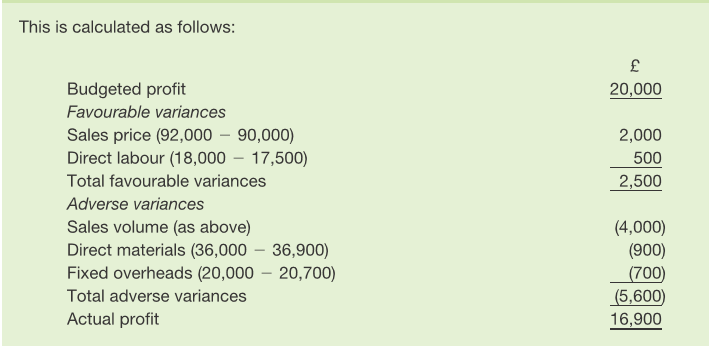 Degree of importance attached to flexible budgeting
Moderately important40%
Not important27%
Important33%
Figure 9.7
Source: Based on information in Abdel-Kader, M. and Luther, R. (2006), ‘Management accounting practices in the food and drinks industry’, CIMA Research.
Frequency of use of flexible budgets
1 = Never5 = Very often
30
29
25
23
20
19
%
15
16
13
10
448
5
0
1
2
3
4
5
Scale
Figure 9.8  Source: Based on information in Abdel-Kader, M. and Luther, R. (2006), ‘Management accounting practices in the food and drinks industry’, CIMA Research.
Making Budgetary Control Effective
A serious attitude taken to the system.
Clear demarcation between areas of managerial  responsibility.
Budget targets that are challenging yet achievable.
Established data collection, analysis and reporting  routines.
Reports aimed at individual managers, rather than  general-purpose documents.
Fairly short reporting periods.
Timely variance reports.
Action being taken to get operations back under  control if they are shown to be out of control.
Seminar 9